แนวคิดจากกิจกรรมเลือกสัตว์
-  ถ้ามีโอกาสคนจะเลือกสิ่งที่ตนต้องการมากที่สุด
 -  ในชีวิตจริงคนเรามีทั้งความสมหวังและไม่สมหวัง
 -  สิ่งที่มีความดีงามน้อยมักจะถูกเลือกเป็นสิ่งสุดท้าย
 -  พยายามมองหาความดีงามของสิ่งที่เรามีอยู่
 -  ทุกสิ่งมีความดีงามในตัวของมันเอง
 -  มนุษย์มีความชอบและความต้องการไม่เหมือนกัน
การจัดประสบการณ์ที่มีเป้าหมาย(Structured  Experiences)
เป็นวิธีการจัดการเรียนรู้ที่ผู้ให้ความรู้ได้วางแผนกิจกรรม และให้ผู้เรียนปฏิบัติกิจกรรมตามขั้นตอน ที่ผู้ให้ความรู้กำหนด เพื่อให้ได้ประสบการณ์ตรงจากการปฏิบัติจริงแล้วเกิดแนวคิดและได้รับความรู้จากผลการปฏิบัตินั้น
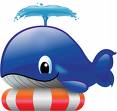 กระบวนการเรียนรู้
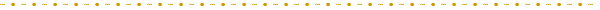 ประสบการณ์รูปธรรม
(Concrete  Experience)
การนำไปใช้                                    การสะท้อนแนวคิด
(Active Experimentation)              (Reflective  Observation)


การสรุปเป็นทฤษฎี
(Abstract  Conceptualization)
กระบวนการเรียนรู้จากประสบการณ์ที่มีเป้าหมาย
1. การเรียนรู้จากประสบการณ์รูปธรรม
     (Concrete  Experiences)
   2. การสะท้อนแนวคิด
     (Reflective  Observation)
   3. การสรุปเป็นทฤษฎีและหลักการ
     (Abstract  Conceptualization)
   4. การนำไปใช้
     (Active  Experimentation)
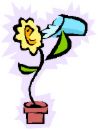 ขั้นตอนการจัดประสบการณ์ที่มีเป้าหมาย
1. ประสบการณ์ที่เป็นรูปธรรม
   -  ให้ผู้เรียนเลือกชื่อสัตว์ที่ชอบและตระหนักในความ ดีของมันและเขียนชื่อของตนท้ายชื่อสัตว์ที่ตนเลือก
2. สะท้อนแนวคิด
   -  ให้ผู้เรียนแสดงความคิดเห็นว่าทำไมจึงเลือกสัตว์
      ชนิดนั้น
3. สรุปเป็นทฤษฎี/หลักการ
   -  ให้ผู้เรียนช่วยกันคิดว่ากิจกรรมนั้น  ทำให้เกิด  
      ข้อคิดอะไรบ้าง  ผู้ให้ความรู้ช่วยเสริมเติมเต็ม
4. การนำไปใช้
   - ให้ผู้เรียนแสดงความคิดเห็นว่ากิจกรรมนี้ให้
     ประโยชน์อย่างไรบ้าง ?
คำถามเพื่อสะท้อนแนวคิด
ท่านเกิดความรู้สึกอย่างไรในการทำกิจกรรมนี้
กิจกรรมนี้ทำให้ท่านเกิดแนวคิดอย่างไร
ทำไมผลของกิจกรรมจึงเป็นเช่นนั้น ๆ
ทำไมผู้ปฏิบัติจึงทำเช่นนั้น
ทำไมผู้ปฏิบัติบางคนจึงไม่ทำเช่นนั้น
ฯลฯ
การจัดประสบการณ์ที่มีเป้าหมาย(Structured  Experiences)
เป็นกิจกรรมเพื่อพัฒนาการเรียนรู้ของผู้เรียนโดย:
         ผู้ให้ความรู้วางแผนกิจกรรม
       ผู้เรียนทำกิจกรรมตามขั้นตอน
       ผู้ให้ความรู้เป็นผู้อำนวยความสะดวก
       ผู้เรียนเกิดการเรียนรู้และสรุปเป็น
       หลักการด้วยตนเอง
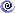 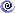 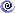 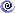 กิจกรรมที่ใช้ในการจัดประสบการณ์ที่มีเป้าหมาย
งานสร้างสรรค์ศิลปะ       	    การแข่งขัน      
       บทละครสั้น                   	    การเจรจาต่อรอง 
       บทบาทสมมติ                 	    เกม
       การแก้ปัญหา                  	    การเขียน                                   
       การวิเคราะห์ตนเอง            	    กรณีศึกษา
       ภาพที่เกิดขึ้นในใจ             	    การให้เลือก ตัดสินใจ
       การสื่อสาร                                  สถานการณ์จำลอง 
ฯลฯ
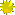 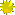 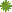 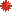 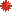 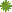 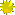 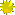 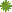 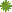 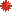 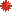 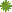 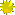